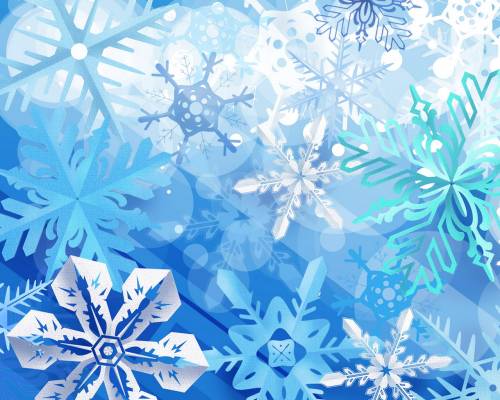 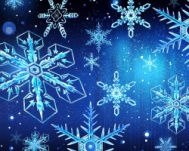 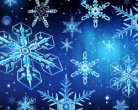 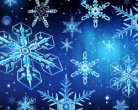 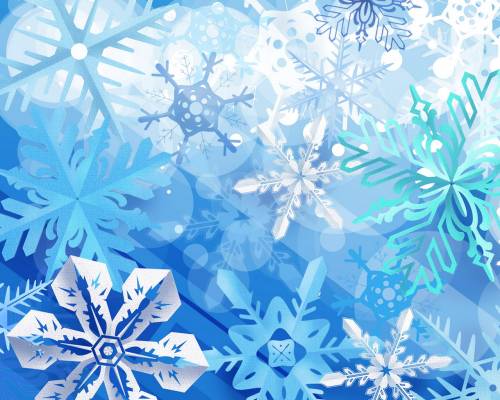 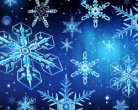 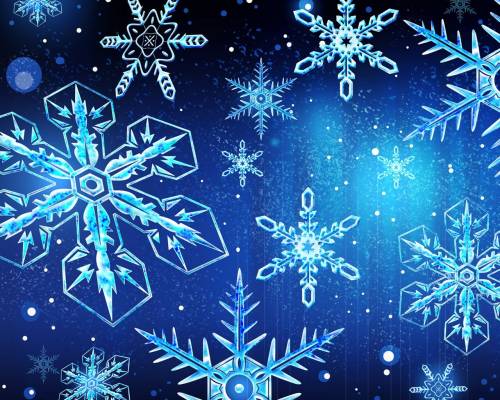 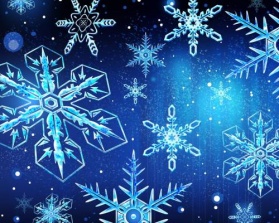 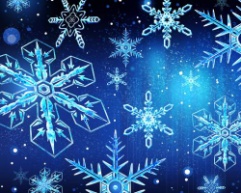 С новым годом!
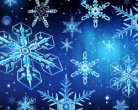